The Phoenix/New Freedom 100
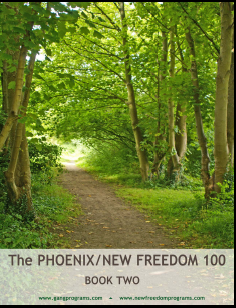 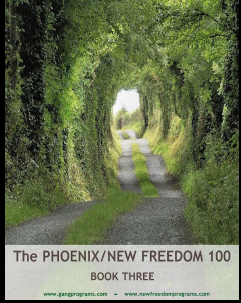 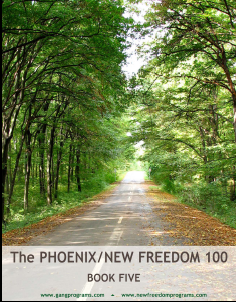 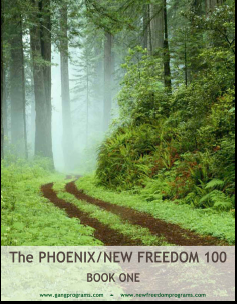 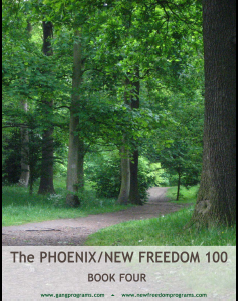 A Proven Effective, Evidence-Based 
Gang Intervention
About Phoenix/New Freedom Programs
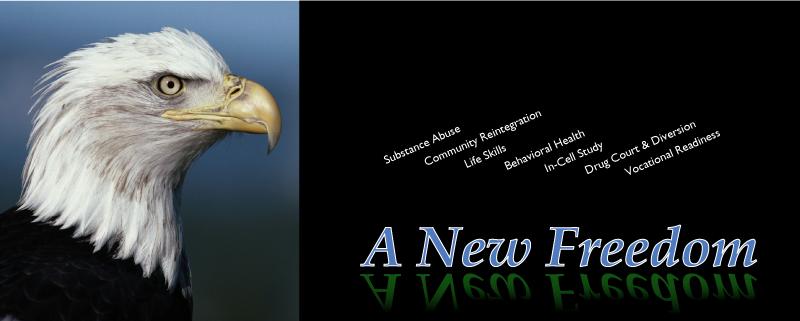 Phoenix/New Freedom Programs
Phoenix/New Freedom evidence-based resources are currently in use in more than 2500 programs in 50 states, including:

every juvenile justice residential facility statewide in New Mexico, Arizona, Montana, Minnesota, Rhode Island, New York, and more
every juvenile justice facility in Georgia both long-term and short-term
every juvenile justice facility and program in Virginia
every juvenile justice program in Massachusetts
all residential facilities of the Ohio Department of Youth Services 
all residential juvenile facilities in North Carolina and North Dakota
every juvenile justice commission facility and program statewide, and every county juvenile detention facility in New Jersey
every juvenile male correctional facility in Texas, Alaska, Wyoming, and Wisconsin
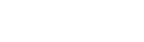 Phoenix/New Freedom Programs
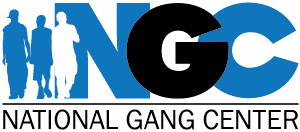 Phoenix/New Freedom resources– especially the Phoenix/New Freedom 100-- have been designated officially by the US Department of Justice as an evidence-based program through the National Gang Center, Bureau of Justice Assistance, Office of Juvenile Justice and Delinquency Prevention.
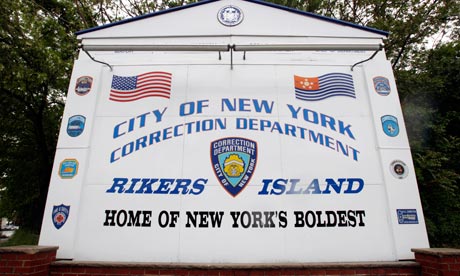 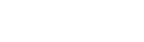 Riker’s Island uses our materials in two programs:  A Road Not Taken (substance abuse) and Beyond The Bridge (mental health).

In the year following introduction of A Road Not Taken, drug court judges began to note that inmates who completed the program were not being re-arrested as frequently as those who did not receive the programming.  As a result, the program was officially partnered with the drug courts, and judges began sentencing offenders directly into the program.
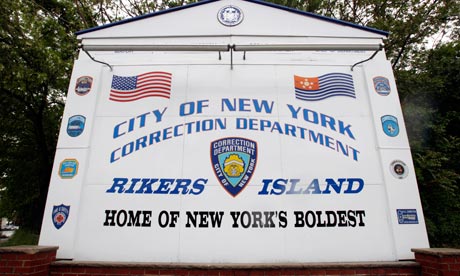 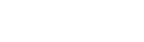 In October of 2012, research data from A Road Not Taken was selected to be presented at the American Public Health Association 140th Annual Meeting and Expo in San Francisco.  Among the findings:

41.67% reduction in multiple re-arrests

 23% reduction - to 32% - of recidivism for those experiencing a longer length of stay (more than 41 days) in the program.
What kinds of programs work?
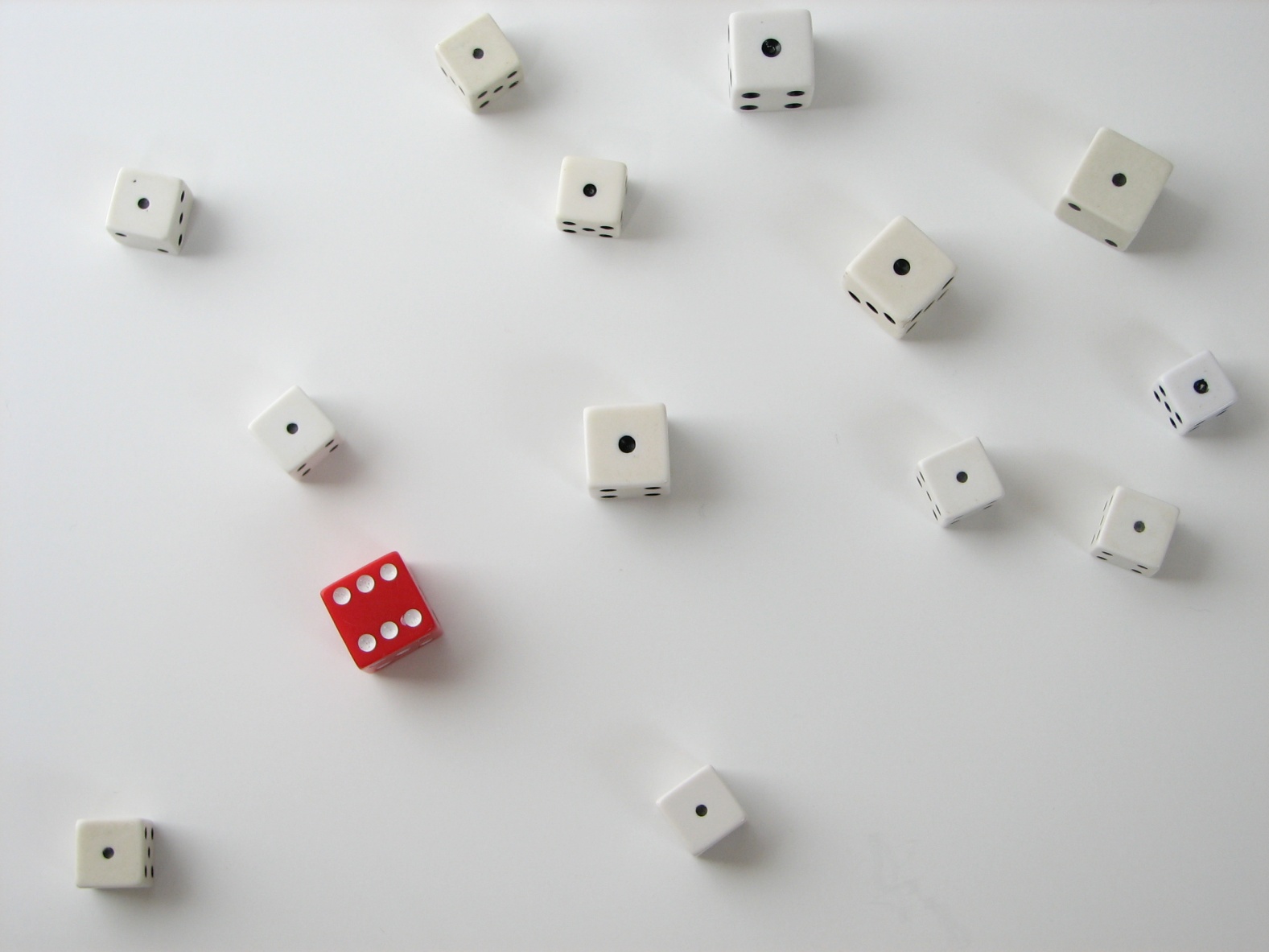 [Speaker Notes: Name some types of programs:

Boot camps
Oriented towards instilling discipline

Deterrence
Fear of consequences

Surveillance
Parole programs, etc.

Restorative
Restitution, victim-offender mediation

Skill Building
cognitive-behavioral techniques, skill-building

Counseling
Individual, group, family

Multiple Services
Case management intensive parole or parole supervision]
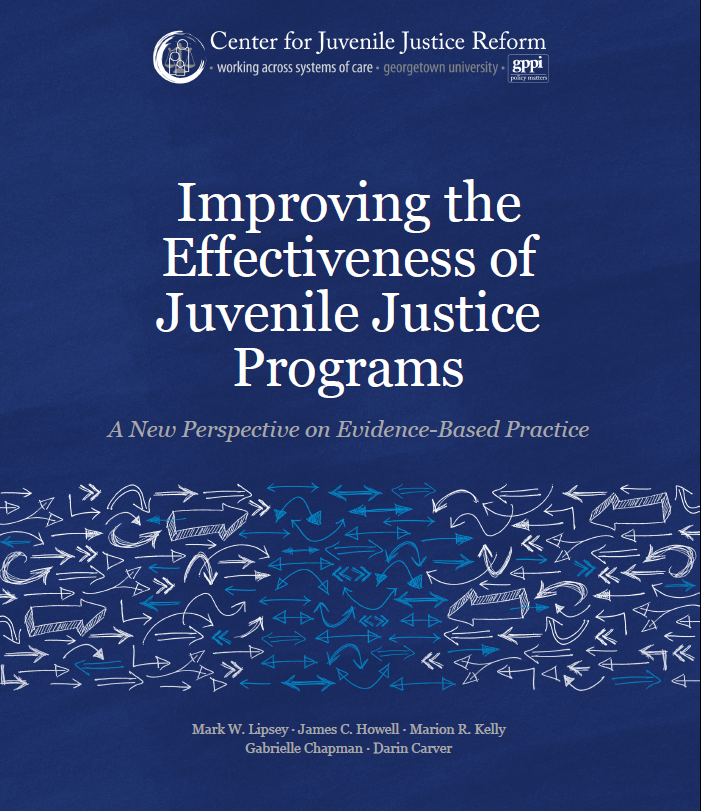 Dr. Mark W. Lipsey (the leading researcher on program effectiveness in the country) with  Dr. James C. Howell (of the National Gang Center) recently completed a study designed to measure the effectiveness of juvenile programs.
What kinds of programs work?
They found that juvenile programs in general can be put into two basic categories:
Therapeutic
Control
Restorative

Skill Building

Counseling

Multiple Services
Boot camps and other discipline programs 

Deterrence (like Scared Straight)

Surveillance
[Speaker Notes: Boot camps
Oriented towards instilling discipline

Deterrence
Fear of consequences

Surveillance
Parole programs, etc.

Restorative
Restitution, victim-offender mediation

Skill Building
cognitive-behavioral techniques, skill-building

Counseling
Individual, group, family

Multiple Services
Case management intensive parole or parole supervision]
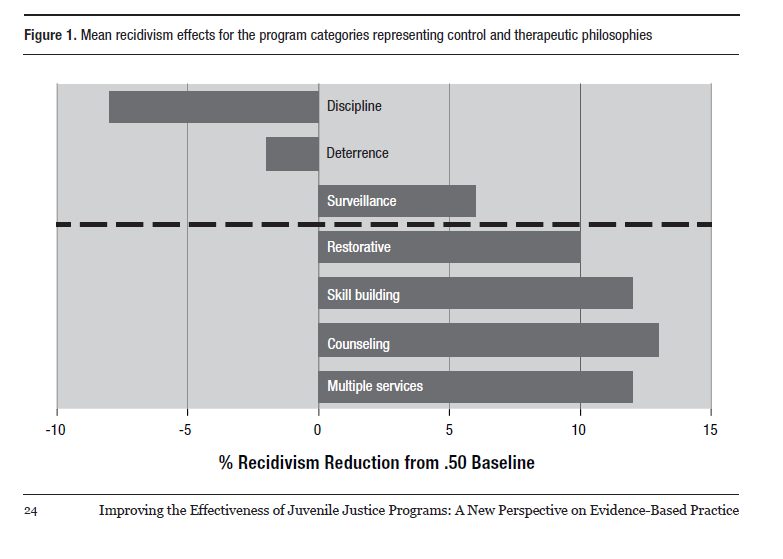 The results were that some programs from the Control category actually increased recidivism.  Programs from the Therapeutic category reduced recidivism.
What kinds of programs work?
The report concluded:

“To optimize the effects on recidivism and other outcomes, programs from the therapeutic categories should be favored and those from the control categories should be avoided as much as possible.”
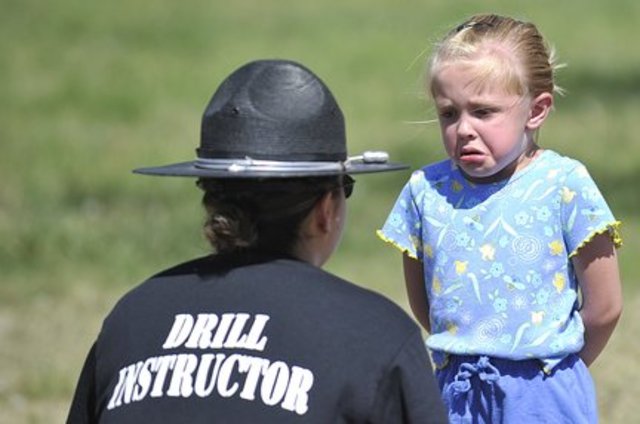 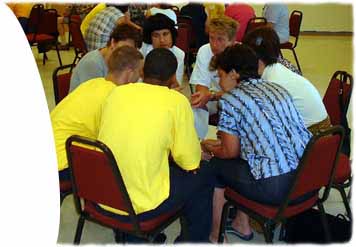 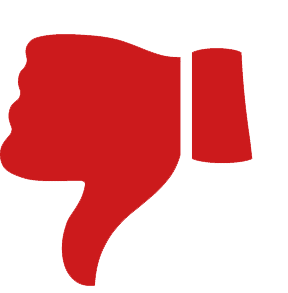 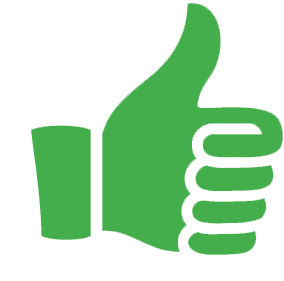 [Speaker Notes: So therapy rather than control have more of an impact on recidivism.

There are a lot of programs in the therapeutic categories– so the next step was to determine what makes the successful ones work.]
What kinds of programs work?
Dr. Lipsey looked at successful vs. non-successful programs and research.  Success was determined by recidivism. 

He found that some famous curriculums and programs were successful, but many more did not have the fame but were equally successful.

The key difference was that successful programming shared certain common features.
[Speaker Notes: So what are some of these common features?]
What kinds of programs work?
CBT-based (addresses thinking, dealing with feelings, and behavior/skills)

 Group Counseling of sufficient dosage over an extended period of time.  Participants need time to think and absorb the material.

Risk Factors: program needs to focus on the predictive risk factors for re-offending.
What kinds of gang programs work?
Behavior rehearsal (role modeling, role play, social learning model). 
 
Relapse prevention - self-efficacy

 Fidelity Monitoring
What kinds of gang programs work?
Two other areas that look promising but data is still being gathered:

Motivational Interviewing

The Stages of Change
[Speaker Notes: So if a program you are considering, even if you made it yourself, has these features, you can have a certain amount of confidence that it will work.]
The Phoenix/New Freedom 100
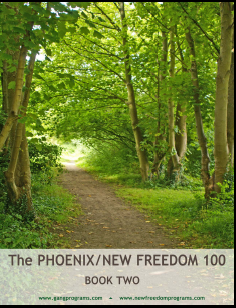 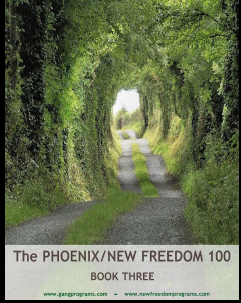 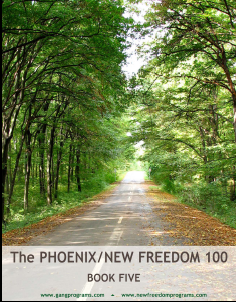 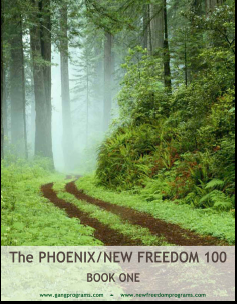 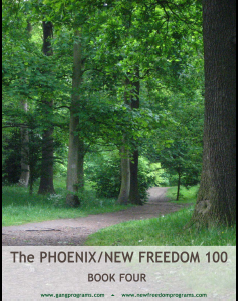 A Proven Effective, Evidence-Based 
Gang Intervention
The Phoenix/New Freedom 100
100 one-hour lessons organized into five 20-lesson books to be done sequentially

 cognitive-behavioral treatment (CBT) model, tailored for this population

 incorporation of Motivational Interviewing tools directly into the curriculum
The Phoenix/New Freedom 100
linked to the Stages of Change Model

 tailored for this population and age; high interest-easy reading

 addresses specific internal and external key risk factors for juvenile offending and re-offending
Program Goals
Increased self-efficacy against the highest and most common risk factors for delinquency and gang involvement.  

Can identify a high risk, danger, or problem situation. 

Knows effective ways to deal with this situation.

Has confidence that they will work.	

Has practiced addressing these issues over and over again.
[Speaker Notes: Let’s talk about each of these]
Program Goals
To address their risk factors, participants will:

Master a three-step Problem Solving Process.

Practice, practice, practice, using the most common risk factors (people, places, things, and situations that increase their risk or put them in danger).
[Speaker Notes: Let’s talk about each of these]
Program Goals
Increased interaction with available protective factors

Identifies safe people (family, pro-social friends, neighbors, teachers, mentors), places, and activities (positive and rewarding experiences)
Program Goals
Reduction in Risk

Improved school performance

Increased community/pro-social involvement

Positive peer relationships

Prevention or reduction of
	--violence
	--gang involvement
 	--bullying
	--other criminal behavior
     --substance use/abuse
Program Goals
Participants demonstrate positive behavior through:

 Solving problems (especially in relation to high 
risk factors).

 Avoiding problems, using escape, resistance, and refusal skills.

 Asking for help from safe and supportive people.

 Managing feelings effectively.

 Controlling impulses.
Program Goals
Clear movement on measures of change:

 Book 1:  Pre-Contemplation to Contemplation
 Book 2:  Contemplation
 Book 3:  Contemplation to Preparation/ Determination
 Book 4:  Preparation/ Determination to Action
 Book 5:  Preparation/ Determination to Action

Each book features activities and programming appropriate for the identified Stage of Change.
[Speaker Notes: You may notice Books 4 and 5 share Preparation/ Determination to Action– this is because the Action stage is very hard to achieve even in a program as long as this.  But if they leave the program in the Preparation/ Determination stage, we feel we have accomplished our goal.]
Program Goals
Increased awareness of the importance of making a change, their readiness to make a change, and their confidence in their ability to make a change

This curriculum includes MI tools as part of the individual lessons.

The objective is to keep the focus on the idea of change.

The purpose of intervention programming is for the participants to make changes in their thinking – and their behavior!  The MI tools keep this focus.
[Speaker Notes: .]
Program Goals
Frequent MI 
assessments allow 
participants and staff 
to discuss the importance 
of making positive 
changes, their confidence 
they can make pro-social 
changes, and their 
readiness to keep this 
process moving forward.

These rulers appear at the
end of every fifth lesson.
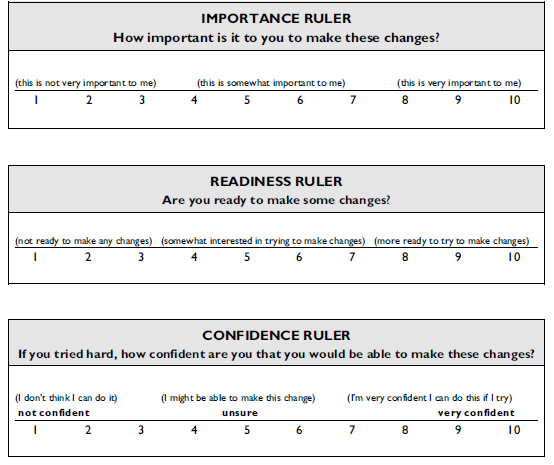 [Speaker Notes: .]
Program Goals
Their self-report on these instruments can be compared to the leader’s evaluation – and this can provide the opportunity for change, too! 

 The tools allow you to track progress and address those who are not making sufficient progress.
[Speaker Notes: .]
Evaluation
The Phoenix/New Freedom 100 is designed to assist and enable a wide range of assessment and evaluation.

 Tools have been provided for formal individual and group assessments (stages of change) at the end of every 20 program hours.

 Competency Checklists and various MI tools track individual progression throughout the curriculum.

 Pre and Post tests may be administered using your approved , state-mandated assessment tool.
[Speaker Notes: Any questions?]
Program Features
100 hours of programming, divided into 5 Books of 20 hours each

cognitive-behavioral treatment (CBT) model, tailored for this population

incorporation of Motivational Interviewing (MI) tools

linked to the Transtheoretical Stages of Change Model (Prochaska and DiClemente)

tailored for this population and age; high interest-easy reading

addresses specific internal and external key risk factors for juvenile offending and re-offending


            Continued on next slide
Program Features
closed group format, allowing the stages of group growth to support the intervention

outcome driven, with step-by-step monitoring of personal change

replicable format, with significant staff support elements

Logic model
What can you expect to see in your facility?
After 6 months: 

Evident change
Reduction in number of behavioral problems
Reduction in number of disciplinary problems
Increase in buy-in as the group becomes part of daily operations.